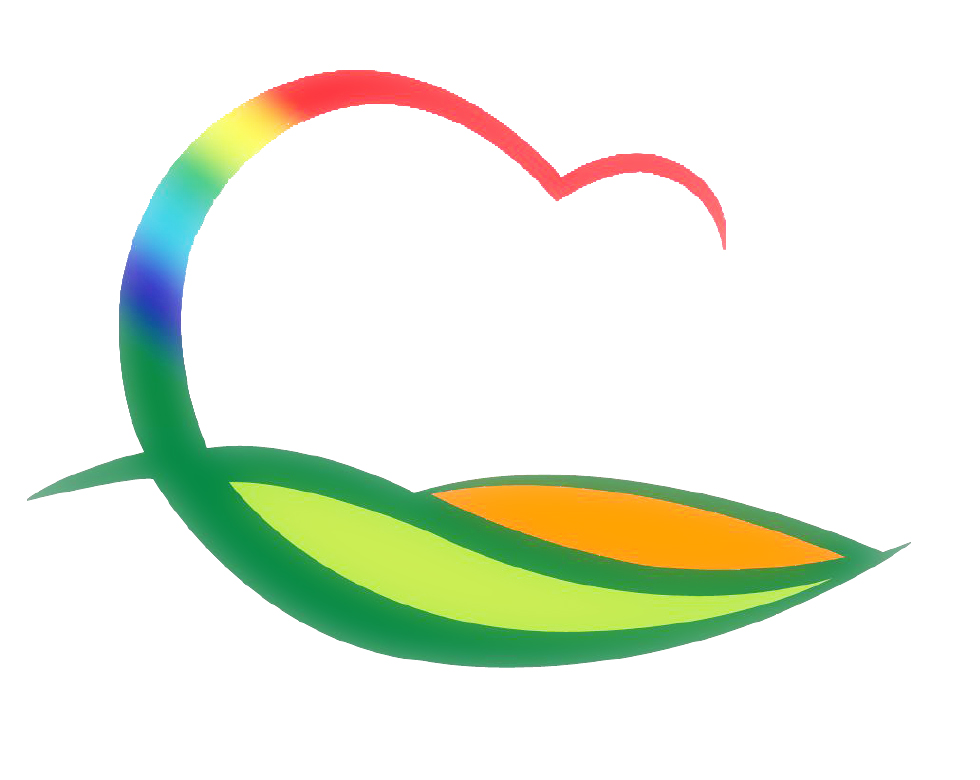 주간업무 (2.1. ~ 2.7.)
도 시 건 축 과
5-1. 특화거리 전선지중화사업 한전 및 통신 매설
사업위치 : 영동읍 특화거리 일원 L=0.6km 
추진내용 : 도로 굴착 및 관 매설 1구간
5-2. 부용리 고령자 복지주택 보상금 지급
추진사항 : 보상금지급 결정 / 보상금 : 89백만원
사업위치 : 영동읍 부용리 93-17번지 일원
5-3. 2021년도 소규모 주민생활편익사업 집행
죽촌(구숫골) 농로정비 외 15건
집행액 : 375백만원
5-4. 도시재생 공공건축 사업계획 사전검토
도시재생사업 (영동읍 인정사업, 황간면 우리동네살리기)
공공건축지원센터에 사업계획 사전검토 요청
5-5. 저단형 현수막게시대 현장조사
기  간 : 2021.2.1.(월) ~ 2.10.(수)
위  치 : 중앙로타리